Generating and Protecting Business Ideas
AS Business Studies Unit 1
Aims and Objectives
Aim:
To understand how entrepreneurs generate business ideas.

Objectives:
Describe advantages and disadvantages of knowing product or spotting a gap in the market.
Analyse methods of generating ideas.
Evaluate methods of generating business ideas and conducting research.
Starter
Think back to deciding on a business to write your business plans……
How did you generate ideas about what your business should be?
How do entrepreneurs decide on an idea?
Often base their decision on their own experience.
Could be previous job, good/service they are familiar with or a product .
Could be a hobby or interest.

Gap in the market.
Business Approaches
Product Led and Market Led Approaches
Product Led
Having conviction and faith in the product, and not necessarily taking into account any market research.

Market Led
Ideas which come from an analysis of the market.
Sort Each into Advantages and Disadvantages of Product and Market Led Approach.
Idea is based on customer needs, which may improve chance of success.
Little or no competition in early stages.
Easier to market a new idea than to persuade people to buy an established idea
Entrepreneur will have little or no expertise in the product/service or market = mistakes.
Is the analysis accurate?
Competition may enter quickly and capture market.
Entrepreneur good knowledge of product.
Good contacts in an established market.
Entrepreneur may have a good reputation in the market
Is there room in the market?
The entrepreneur may overestimate the size of the potential market.
Entrepreneur may not have the necessary skills, even if they are passionate
Product-led Approach
Conviction and faith in the product, that it will do well in the market.
The Firm
The Customer
Market-led Approach
Ideas which come from an analysis of the market.
The Firm
The Customer
Methods of Identifying a Business Opportunity
A combination of approaches is often the most successful.
Market Research
Entrepreneurs will always carry out market research, usually on a small scale.

Discuss ways in which an entrepreneur could carry out market research.

http://www.bbc.co.uk/schools/gcsebitesize/business/marketing/marketresearchvid.shtml
Market Research
Use business directories or yellow pages to identify competition in the area.
Use local maps to locate where competition is.
Use local and national data to establish a potential market.
Use small scale questionnaires or interviews
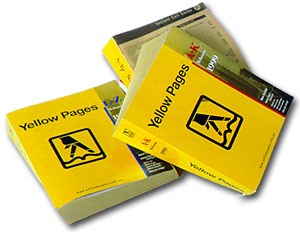 Generating Ideas
Chose an industry.
Come up with an innovative product/service in that industry.

Create a short questionnaire/interview to judge your potential target markets’ views and opinions on your new product/service.
(Create objectives for questionnaire)
Plenary
Discussion of the feedback received from questionnaires.
What did you find hard?
What did you find easy?
Did your questions tell you exactly what you wanted to know?
Market Research Analysis
Analyse your market research data.
For each question you asked come to a conclusion.
Eg. People aged 16-19 did not want to buy our product, but those aged 12-15 did want to buy our product. Therefore this is our target market.
Discuss in groups what you found easy and hard about carrying out market research.